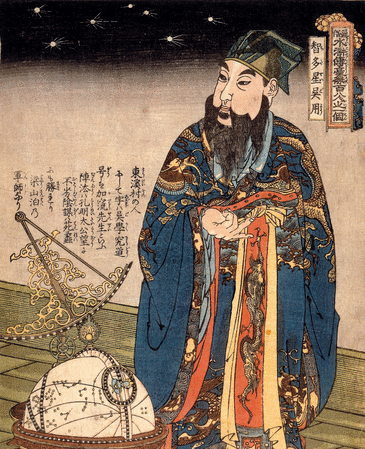 Mrs. Long
Twin Rivers High School
AP World History
Chapter 9 China and the World
East Asian Connections
The collapse of the Han Dynasty around 22o C.E brought in 3 centuries of political fragmentation and China’s aristocratic families.
The Reemergence of a Unified China
With disharmony in China, nomadic tribes were able to dress like, marry, and rule like the Chinese.

Discrediting Confucianism – More Daoist and Buddhist beliefs among elites
The Reemergence of a Unified China
Chinese migration southward toward the Yangzi River valley, a movement of people that gave southern China some 60 percent of the country’s population by 1000. 

Intense agriculture led to vast environmental changes.
A “Golden Age” of Chinese Achievement
China regained its unity under the Sui dynasty (589–618).

Use of extensive canal system uniting North and South China

Sui fell because they spend all their resources trying to conquer Korea
Song and Tang Dynasties
Even with 50 years of disunity, this era has long been regarded as a “golden age” of arts and literature, setting standards of excellence in poetry, landscape painting, and ceramics.

Song – Neo-Confucianism
Tang – Bureaucracy / Examination put back 
Tang dynasty China is “the best ordered state in the world.”
Song and Tang Dynasties
Tang – Don’t only appoint nobles, give land to peasants/FAIL, Wealthy landowners take land.
This has been a recurring pattern in rural China from classical times to the present.

Song Dynasty – Richest, most skilled, more powerful, most populous  (Population doubled from Tang to Song because of the adoption of a fast-ripening and drought-resistant strain of rice from Vietnam.
Song Dynasty Globalization
Industrial production soared. 
Highly commercialized metal production. 
Inventions in printing, both woodblock and movable type, generated the world’s first printed books.
Its navigational and shipbuilding technologies led the world. 
The Chinese invention of gunpowder created within a few centuries a revolution in military affairs that had global dimensions.
Women in the Song Dynasty
Patriarchal society – Due to resurgence in Neo-Confucianism
Few Freedoms, although their property rights expanded, this was about it.

Women’s roles in factories were taken over by men.
Women worked in restaurants, and sold fish.
The growing prosperity of elite families funneled increasing numbers of women into roles as concubines, entertainers, courtesans, and prostitutes. – Created jealousies.
Women in the Song Dynasty
Foot binding became popular and was considered a sign of beauty.
Questions 1-12 in your guided reading should be answered.
China and the Northern Nomads: A Chinese World Order in the Making
Nomadic tribes loved Chinese products, wine… silk… They traded and raided.

The Chinese tried to keep the nomads out, but they needed them for their horses. Skins, furs, hides and ambers were also of importance to the Chinese.
The “Middle Kingdom”
China was considered the center of the world. Pastoral nomads controlled most of the Silk Road.

The interaction between China and northern nomads brought together people from different environments, practicing different economies and governments and generally a different way of thinking
The Tribute System in Theory
Chinese people were civilized and felt superior. They also felt self sufficient compared the nomads who required resources from others. 

The nomadic people craved the art and learning from the Chinese.

The Chinese allowed the nomads in, after all, they could become civilized if they chose.  It was the duty of the Chinese to enlighten them.
The Tribute System in Theory
Those wanting to trade with China had to preform rituals and basically bow to the Chinese before they were allowed to trade.
The Tribute System in Theory
The Qing dynasty painting shows idealized Chinese version of the tribute system
The Tribute System in Practice
The Chinese people would often give gifts that were worth more than the tribute that states paid to China.
The Tribute System in Practice
China had to deal with not only small nomadic tribes, but large powerful nomadic empires who were at least an equal.
Xiongnu  - Reverse tribute system.
China promised the Xiongnu money, gifts and even a princess for the return of not invading China.
The Tribute System in Practice
Tang dealt with Turkic empires that arose in Mongolia.  The Uighurs rescued the Tang dynasty from a serious internal revolt. 
In turn, the leader obtained one of the emperor’s daughters as a wife! He also obtained better horses, silks and other commodities.
The Tribute System in Practice
After the Tang fell, Khitan and then the Jin or Jurchen peoples established states north of China. 

These groups also required the Song to pay large quantities of silks, horses, silver and tea annually, which made it to the Silk Road.  More “protection” money at work.

This allowed the proud Chinese to feel they were still in control of the situation.
Korea and China
Korea had bitter rival states within.
They all resisted Chinese influence unless it benefitted them against an enemy.
Silla allied with Tang China to bring unity, but failed leading to a tribute relationship.
The Silla dynasty in Korea sought to set up a miniature version of China.
Korea and China
Students went to China to study.
Art and religion (Buddhism and Confucianism) spread to Korea.

Confucian values had a negative impact on Korean women. Women owning property, divorcing or a widow remarrying were eroding.
Korea created its own phonetic alphabet known as hangul.
Korean Hangul
Korea and China
Vietnam and China
Like Korea, borrowed heavily from China. 

China educated Vietnamese elites to hopefully assimilate Vietnam and take over.
Vietnam and China
Trung Sisters
Vietnam uprisings
Vietnamese people fought for their independence. They were not willing to just give in to the Chinese people.
Japan and China
Unlike Korea and Vietnam, Japan was physically separated from China. 
Trade was voluntary

Set out to mimic Chinese Bureaucracy

One main difference it that the Japanese govt. believed the emperor is descendant from the sun Goddess, Amaterasu.
Japan and China
Shotoku Taishi led initial missions to learn about Chinese ways, taking scholars and monks with him.
He issued the Seventeen Article Constitution, proclaiming the Japanese ruler as a Chinese-style emperor and encouraging both Buddhism and Confucianism
Japan and China
Japan adopted court systems, law codes, and even modeled their capital city after the Chinese capital Chang’an.

Japan was never as effective as a bureaucracy because of it’s competing aristocratic families that held power.
Japan and China
As political power became decentralized, local authorities developed militaries.

Samurai – famous warrior class in Japan.  Elaborate swords, bravery, skill, discipline. 

This focus on bearing arms was much different from the Chinese idea of education as a focus.
Japan and China
Religion played a large focus. 
Confucianism and Buddhism grew.  
Kami – sacred spirits associated with human ancestors and various natural phenomena.
China and the Eurasian Economy
Technological innovations
Gun powder and papermaking spread
Movable type spread to everywhere except Islam, who appreciated calligraphy.
Many innovations sparked ideas to further inventions.

Many around the world started to depend on China’s economy.
China’s Economy on the Receiving End
Technological achievements shaped the world. 
China learned about
Processing cotton and sugar
Fast-ripening and drought-resistant strains of rice
This marked a major turning point in Chinese history as the frontier regions south of the Yangzi River grew rapidly.

Hindu – phallic skyline of Quanzhou
China and Buddhism
China received cotton, sugar and saltpeter for gun powder from India, but most importantly they received religion.  

Originally considered a “barbarian” religion under the Han dynasty. 

When the Han fell and economic collapse ensued, people who were tired of the chaos abandoned the Confucian ideas and looked for something more.
Buddhism
Chinese people looked toward Buddhism, which provided comfort in the face of a collapsing society.  
Buddhist monks were associated with magic as drought-ridden areas received rain, diseases were cured and guilt was relieved.  
China’s reunification under the Sui and early Tang dynasties witness growing support for Buddhism.  Sui emperor Wendi spread Buddhism by having monasteries constructed at the base of the mountains.
Buddhism and wealth
Many resented the growing wealth of the Buddhist monks.

The An Lushan rebellion led a revolt against the Tang dynasty. 

Buddhism didn’t leave China, it just became assimilated within Chinese culture.
Dynastical China
Timeline of events